Soil Moisture SensorProject TwoPresentation Two
Colin McAllister & Daeyoo Kim
Project Review
Building wireless soil moisture probe
Controlled by esp32 microcontroller
Powered by single-cell lithium ion battery and solar panel
External temperature compensated RTC manages ESP32’s sleep mode and ensures consistent measurements
Obtains soil moisture by measuring dielectric permittivity of soil with capacitive probe
Probe Schematic
Three core elements to circuit
	ESP32
	Power management
	Real-time clock
Connectors
	Programmer board
	Solar cell
	Battery
	Battery thermistor
Power management
MCP73871
	Manages single cell lithium 	battery
	Temperature dependent 	charging using 10kΩ thermistor
	Prioritizes load over battery 	when input voltage is applied
LM3724
	Open drain output pin disables 	ESP32 when lithium cell drops 	below 2.5v
TPS63021
	Buck-boost converter to 	regulate battery output to      	3.3 volts
Programmer board
Wanted a detachable way to program the soil probe
Small board converts USB to Serial
Uses CP2102N USB Bridge
Common design used with most ESP32 breakout boards
Features two BJT transistors that toggle EN and IO0 pins on ESP32 to trigger device to enter bootloader mode
CP2102N independently powered by own 5 volt to 3.3 volt fixed linear regulator
Interfaces with soil probe using 8-pin header
Prototyping
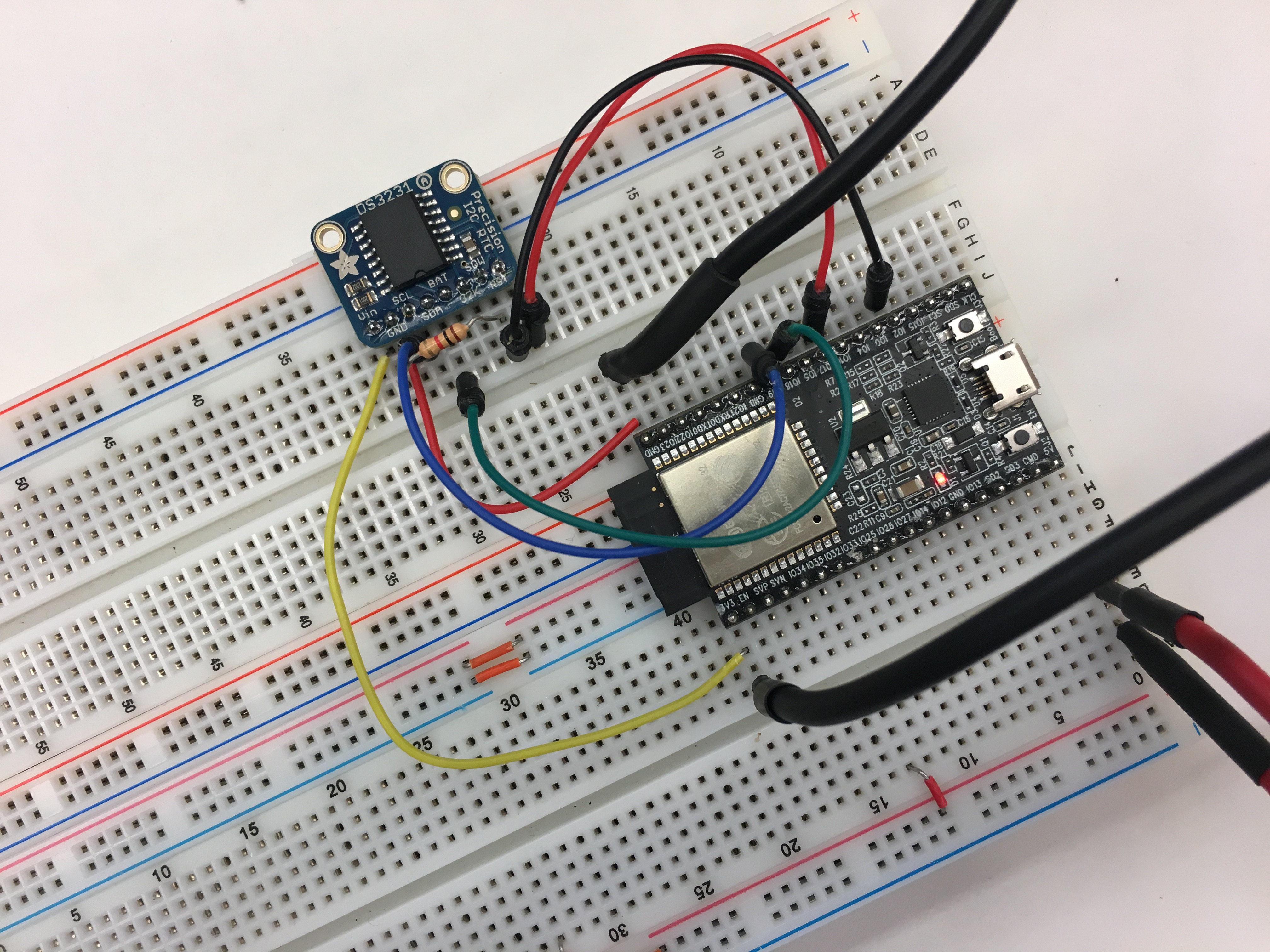 Tested integrating the RTC with the ESP32
	Communicates over I2C bus
	Programming current time
	Setting alarm interrupt and 	using alarm to wake from deep 	sleep
Tested capacitive touch pin with measuring soil moisture
	Saw slight change in capacitor 	sensor’s output voltage when 	placed in different soil moistures
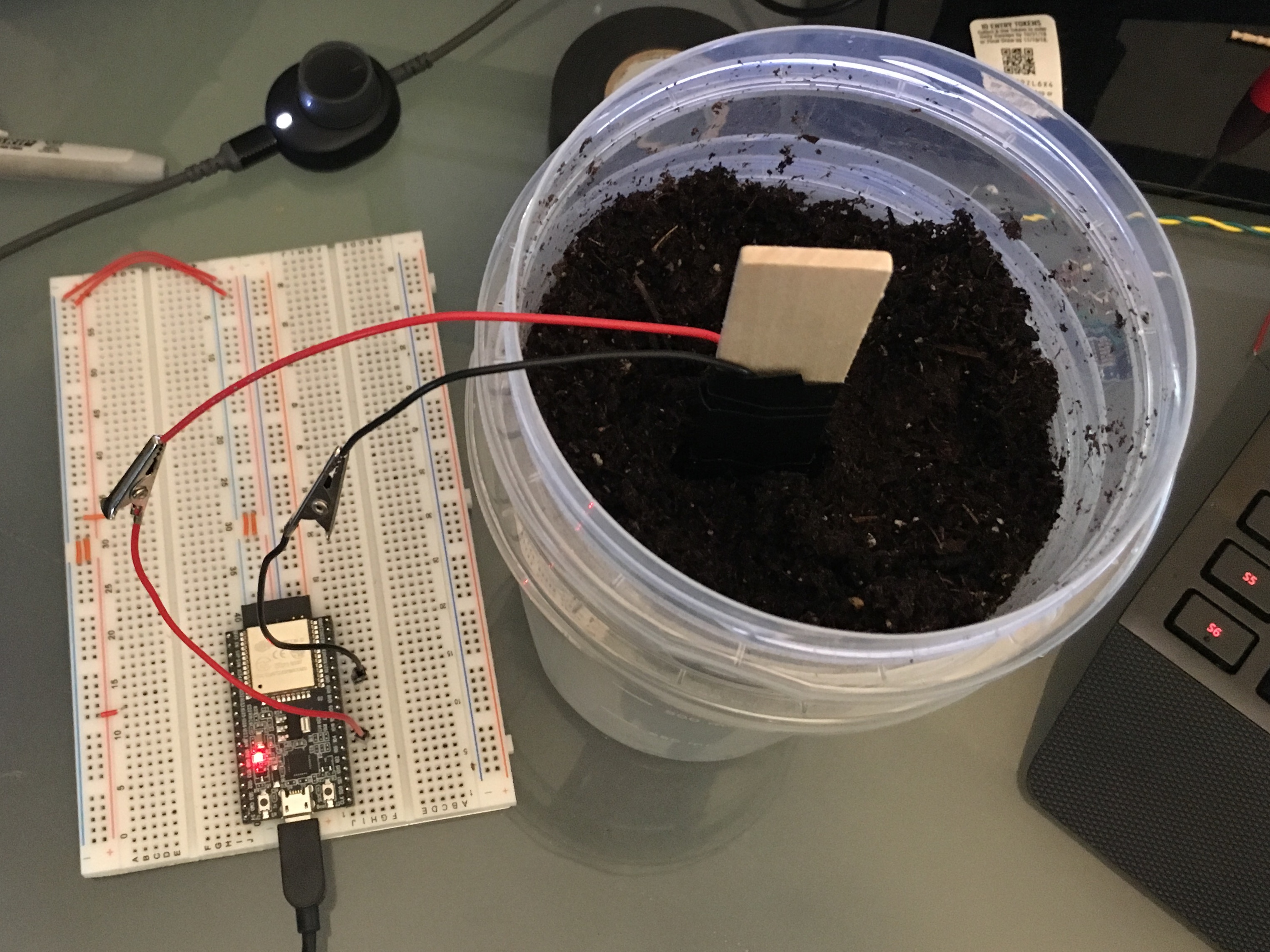 Power testing
Current Consumption at 3.3 volts
In deep sleep: 2.436 mA
Active: 43.3 mA
Assuming 1 measurement per hour
Battery selection
Want to select a battery that will last about a week without solar power
Moisture sensor board layout
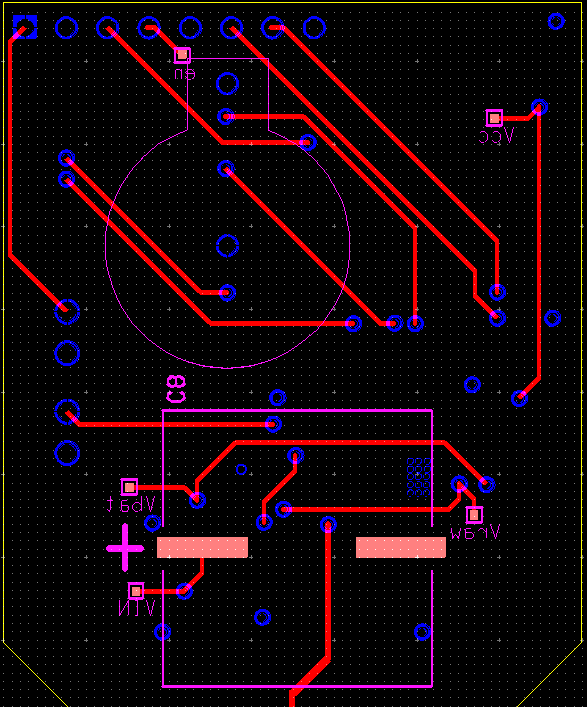 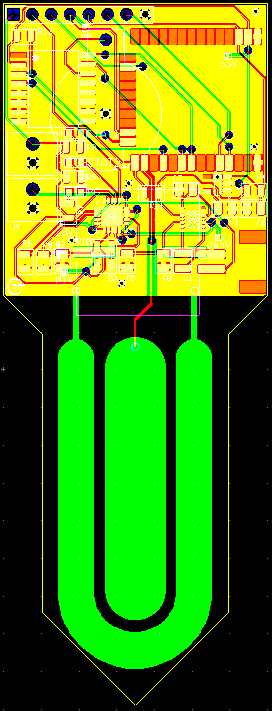 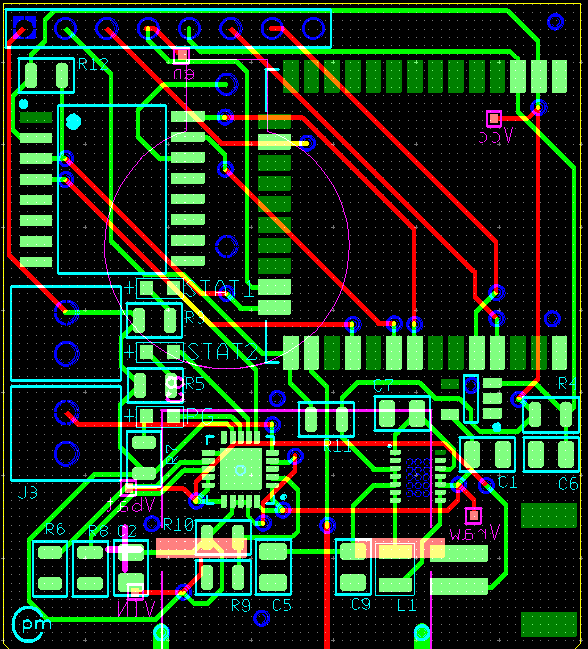 Board size:
1.4” x 3.7”
Programmer board layout
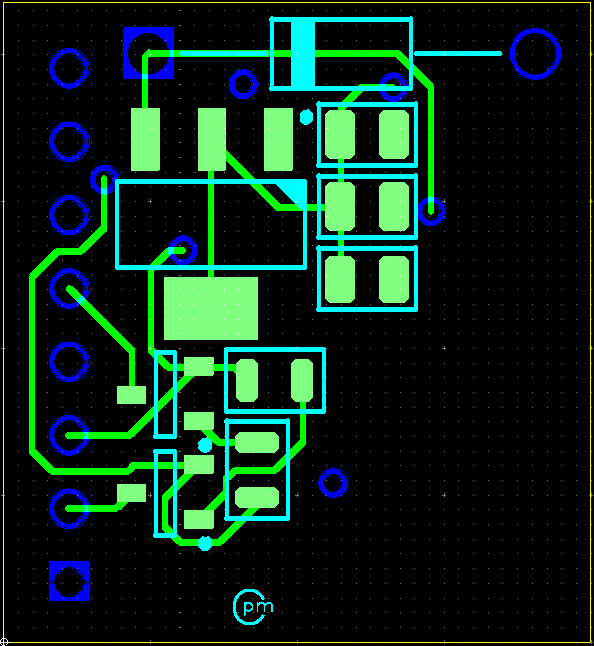 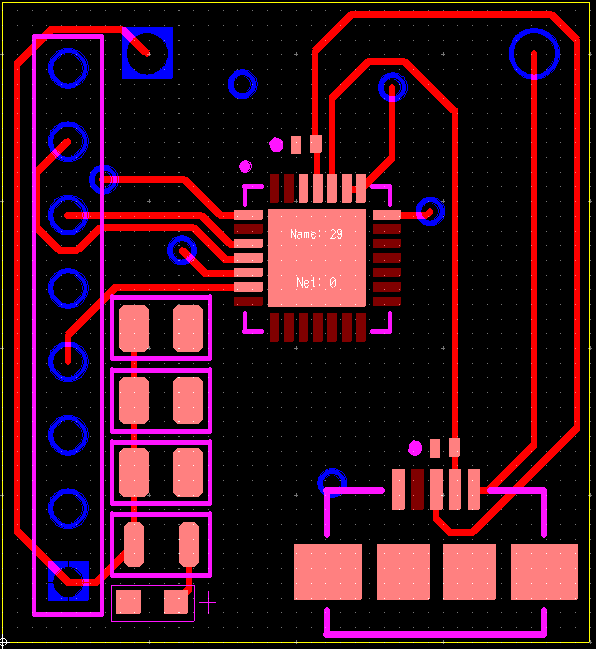 Board size:
0.8” x 0.87”
Software
Code written in C and compiled with Espressif’s ESP-IDF SDK
Structure: one main file plus two libraries
Main file
Measures soil, establishes wireless connection, and uploads to static IP over TLS/SSL
Nonvolatile memory helper library
Stores and retrieves variables saved in nonvolatile memory
RTC helper library
Configures and reads/writes to RTC over I2C
Code available on Github
https://github.com/colin-pm/soil_moisture_meter
Questions?